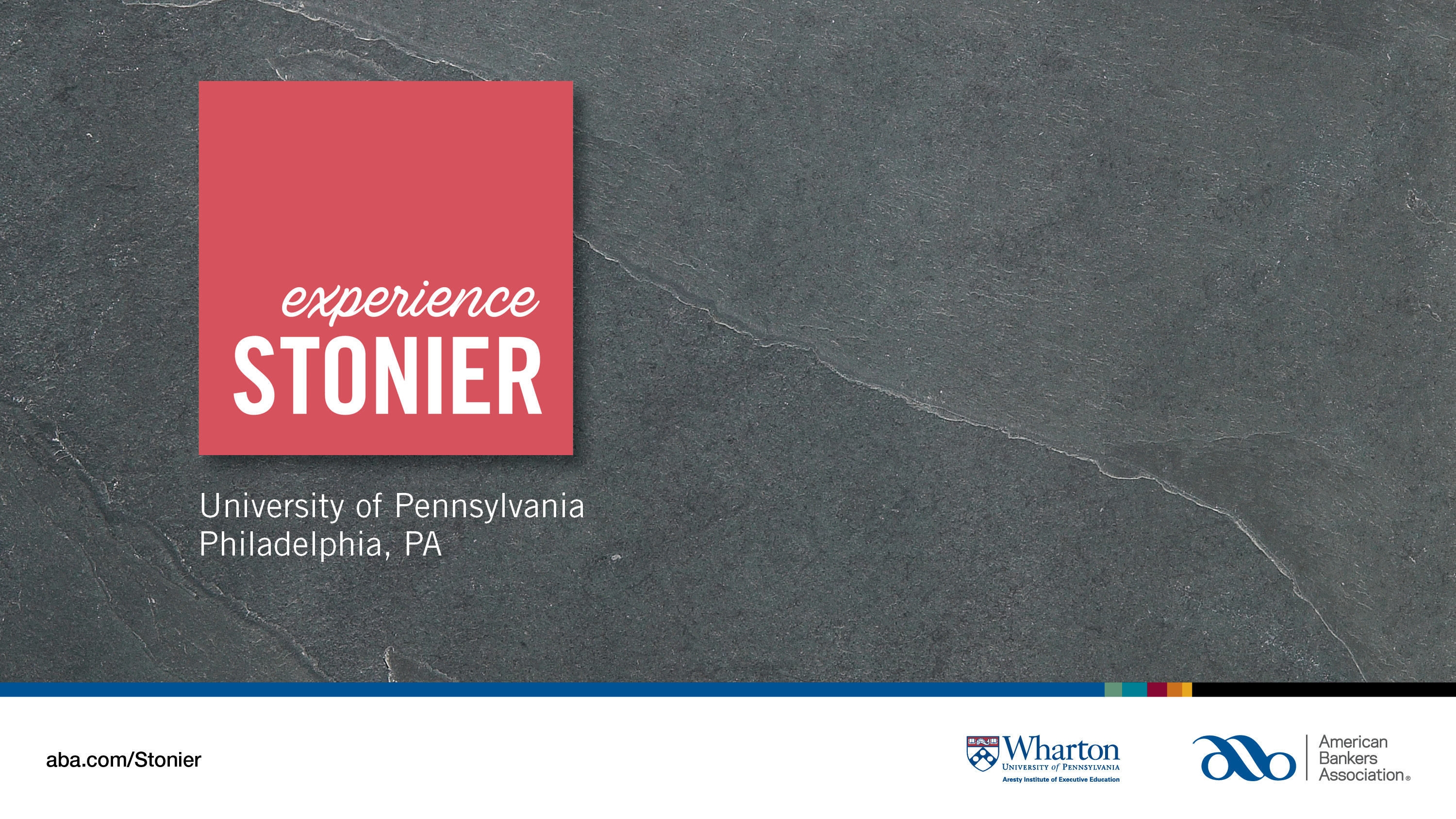 Heading Line 1Heading Line 2
Heading Line 1Heading Line 2
Click to add text
Click to add text
Click to add text
Heading Line 1Heading Line 2
Click to add text
Click to add text
Click to add text
Click to add text
Click to add text
Click to add text